Clase: cálculoMatemática .Profesora: Iris Palacio G.segundo básico.
Objetivo de aprendizaje : Contar y calcular números hasta 100
Semana del 19 al 23 de Octubre.
Trabajar y desarrollar los ejercicios en el texto del estudiante (Páginas 13, 14, 15 y 16 )
Criterios de evaluación:No debe enviar registro, ante cualquier duda escribir al correo: palacioiris68@gmail.com (Colocar nombre del alumno/a).
    Se revisará el cuaderno de actividades, cuando eventualmente volvamos a clases, en el aula.
¡ Muy buen trabajo !
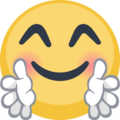